01
02
Main Idea
Main Idea
Lorem ipsum dolor sit amet, consectetur adipiscing elit. Nullam porta sapien in lacinia blandit. Nam cursus.
Lorem ipsum dolor sit amet, consectetur adipiscing elit. Nullam porta sapien in lacinia blandit. Nam cursus..
PROCESS SMARTART INFOGRAPHIC
Main Idea
Main Idea
Lorem ipsum dolor sit amet, consectetur adipiscing elit. Nullam porta sapien in lacinia blandit. Nam cursus.
Lorem ipsum dolor sit amet, consectetur adipiscing elit. Nullam porta sapien in lacinia blandit. Nam cursus.
03
04
1
2
3
4
5
PROCESS SMARTART INFOGRAPHIC
Lorem ipsum dolor sit amet, consectetur adipiscing.
Lorem ipsum dolor sit amet, consectetur adipiscing.
Lorem ipsum dolor sit amet, consectetur adipiscing.
Lorem ipsum dolor sit amet, consectetur adipiscing.
Lorem ipsum dolor sit amet, consectetur adipiscing.
04
03
02
Main Idea
05
Main Idea
Main Idea
Main Idea
01
Main Idea
PROCESS SMARTART INFOGRAPHIC
Lorem ipsum dolor sit amet, consectetur adipiscing.
Lorem ipsum dolor sit amet, consectetur adipiscing.
Lorem ipsum dolor sit amet, consectetur adipiscing.
Lorem ipsum dolor sit amet, consectetur adipiscing.
Lorem ipsum dolor sit amet, consectetur adipiscing.
Main Idea
1
Lorem ipsum dolor sit amet, consectetur adipiscing.
Main Idea
2
Lorem ipsum dolor sit amet, consectetur adipiscing.
PROCESS SMARTART INFOGRAPHIC
Main Idea
3
Lorem ipsum dolor sit amet, consectetur adipiscing.
Main Idea
4
Lorem ipsum dolor sit amet, consectetur adipiscing.
Main Idea
5
Lorem ipsum dolor sit amet, consectetur adipiscing.
RESOURCE PAGE
Use these design resources in your Canva Presentation.
Fonts
Design Elements
This presentation template
uses the following free fonts:
TITLES:
Montserrat

BODY COPY:
Arial
You can find these fonts online too.
Colors
#FDB02F
#F66C3C
#BC2573
#12948A
#76C045
DON'T FORGET TO DELETE THIS PAGE BEFORE PRESENTING.
CREDITS
This presentation template is free for everyone to use thanks to the following:
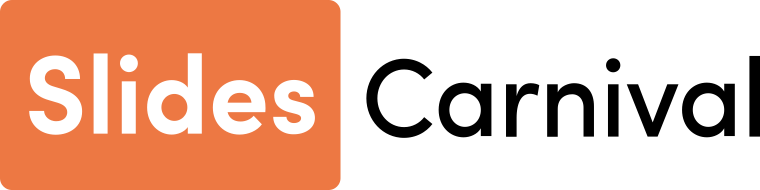 for the presentation template
Pexels, Pixabay
for the photos
Happy designing!